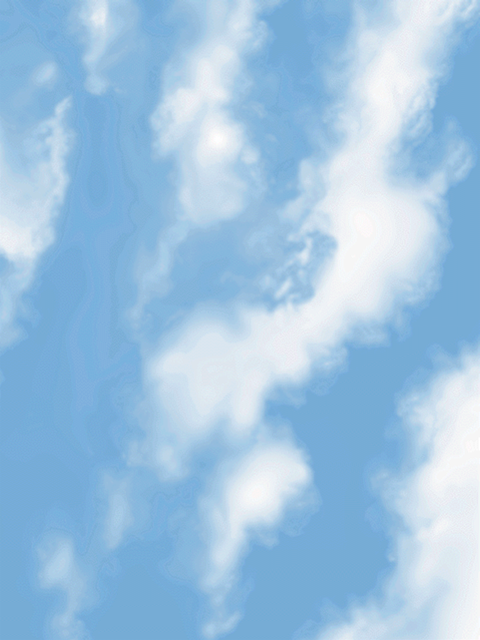 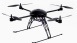 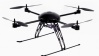 Самонастраивающийся 
рой мини-БЛА с ЭИИ
Концепция борьбы с роями мини-БЛА, 
оснащенными элементами искусственного 
интеллекта, реализующая новые физические 
принципы в средствах ПВО
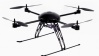 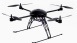 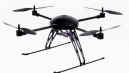 Заряды ВВ
Плунжеры
Соленоид
Команда на подрыв
    БЧ ЗУР с ВМГ
Наносекундный
    сверхмощный
электромагнитный
        импульс
Конденсатор-
  накопитель
Боевая часть ЗУР с ВМГ
Траектория полета
      ЗУР с ВМГ
Концепция
предполагает 
функциональное поражение (вывод из строя) бортового радиоэлектронного
 оборудования (БРЭО) беспилотных 
летательных аппаратов (БЛА)
микро- и мини-классов, в том числе оснащенных элементами искусственного интеллекта (ЭИИ), крылатых ракет и других средств ВТО, путем воздействия на БРЭО СВН
сверхмощного электромагнитного 
импульса  (ЭМИ) наносекундной
длительности
Средства функционального
поражения целей
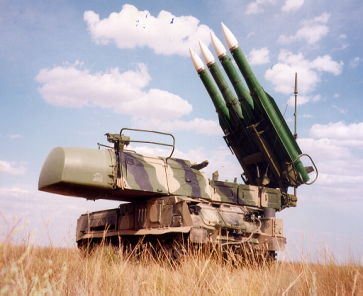 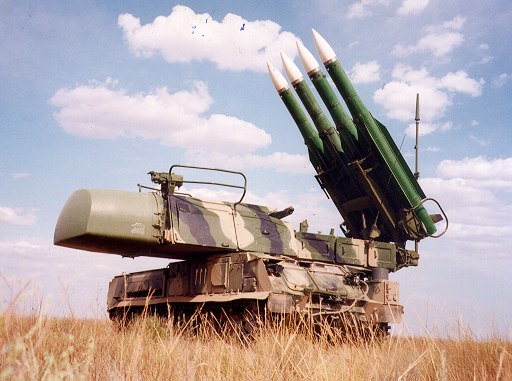 Наземный ГЭМИ
   на базе СОУ 9А310
     ЗРК «Бук-М1-2»
ЗРК МД «Тор-М2»
с каналом  ФПЦ
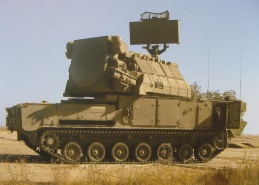 1-й этап
2-й этап
Реализация в составе ЗРК каналов
 функционального поражения (2-й этап)
Включение в состав группировок ПВО
наземных сверхмощных ГЭМИ (1-й этап)
Основные характеристики       Величина
Основные характеристики      Величина
№п/п
№п/п
Дальность функционального 
поражения БРЭО целей, км                    до 30
Тип боевой части зенитной 
          управляемой  ракеты (БЧ ЗУР) 
          канала функционального
          поражения бортового 
          оборудования цели
1
1
Взрывомагнитный
 генератор (ВМГ)
Размер луча функционального
поражения, град.                                     1,0×1,5
2
Пределы работы, град.
                    - по азимуту              120 (в пред. 360)
                    - по углу места                    0  -  78
Энергия излучения бортового
           ВМГ, МДж
3
от 8 до 50
Максимальный радиус 
функционального поражения 
бортового оборудования 
цели, м
4
Мощность в импульсе, ГВт                   до 10 12
5          Длительность импульса, 
                                             наносек.                     3…5
до 800 - 1000
Мощность первичного 
           источника питания, КВт                          до 500
Способ подрыва БЧ ЗУР (ВМГ) 
           в районе цели
Радиокомандный
Транспортная база                        СОУ 9А310
                                                         с зерк. ант.
7
Рис. 3.          Концепция реализации в составе средств ПВО СВ режимов работы
                          на новых физических принципах для борьбы с мини-БЛА